ГРУЗИЯ
РЕПОЗИТОРИЙ БГПУ
Регионы Грузии
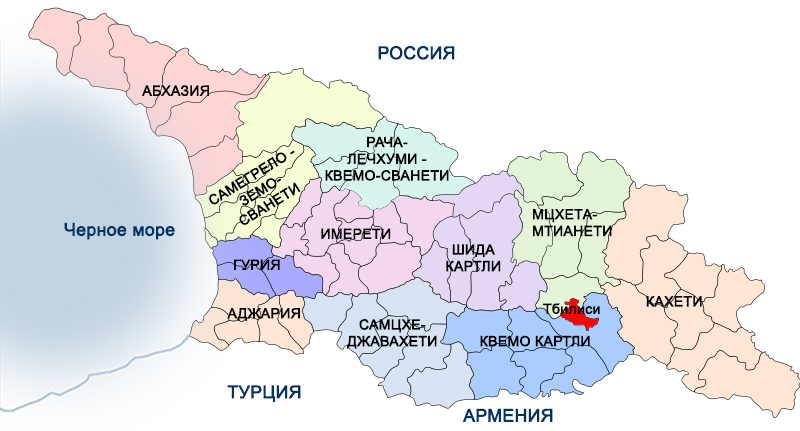 РЕПОЗИТОРИЙ БГПУ
Государство, расположенное в Передней Азии и на Ближнем Востоке, в западной части Закавказья на восточном побережье Чёрного моря. Грузия граничит с Арменией и Турцией на юге, Азербайджаном на юго-востоке и Россией на востоке и севере.
Тбили́си ( «тёплый источник») — столица и крупнейший город Грузии, расположенный на берегу реки Куры с населением около 1,5 миллиона человек. Город был основан в V веке.
РЕПОЗИТОРИЙ БГПУ
Объекты всемирного наследия ЮНЕСКО
Исторические памятники Мцхеты
Храм Баграта и Гелатский монастырь
Верхняя Сванетия
РЕПОЗИТОРИЙ БГПУ
Исторические памятники МцхетыКрай: Мцхета-Мтианети.	Время создания VI и XI векаГод внесения в список	1994
Собор Светицховели
 Кафедральный патриарший храм Грузинской православной церкви в Мцхете, который на протяжении тысячелетия являлся главным собором всей Грузии. Является одним из главных духовных центров Грузии.
РЕПОЗИТОРИЙ БГПУ
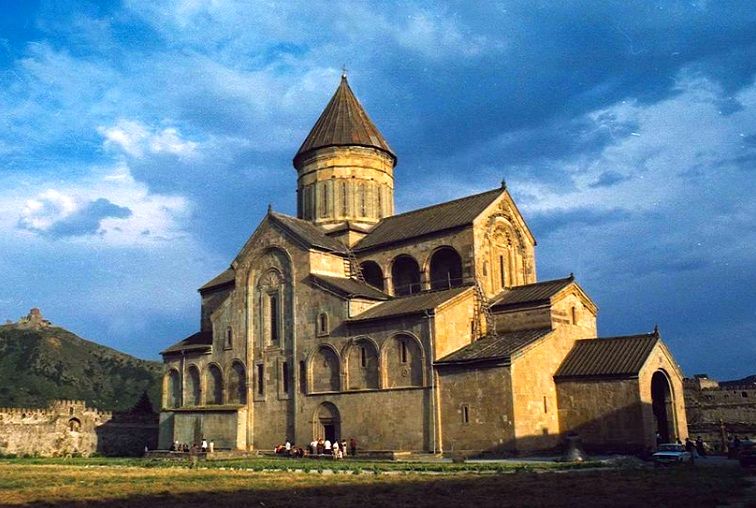 РЕПОЗИТОРИЙ БГПУ
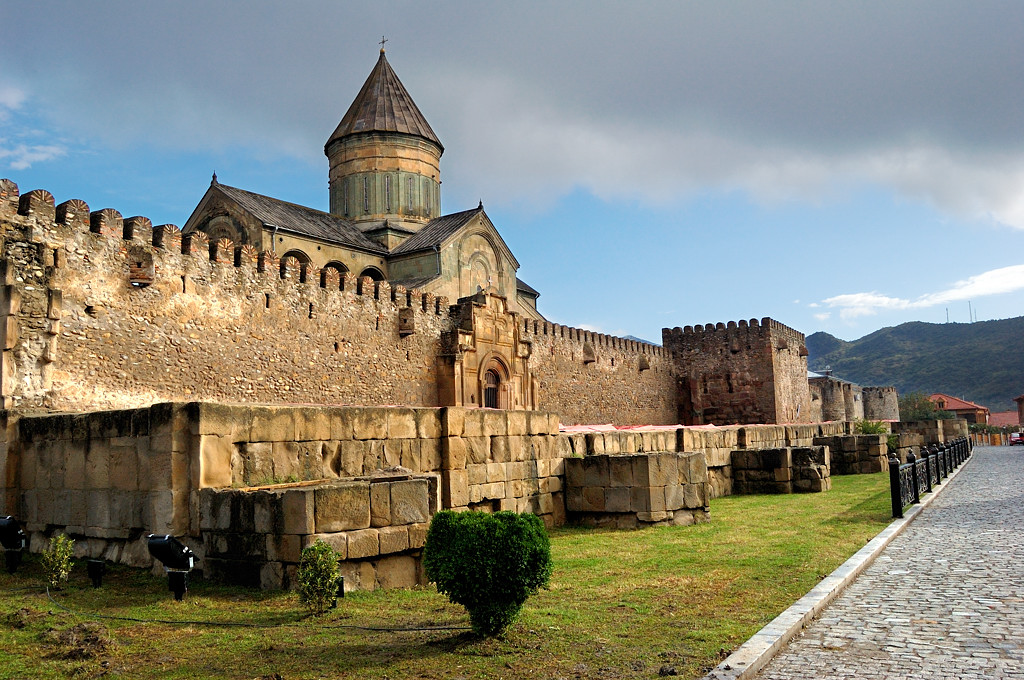 РЕПОЗИТОРИЙ БГПУ
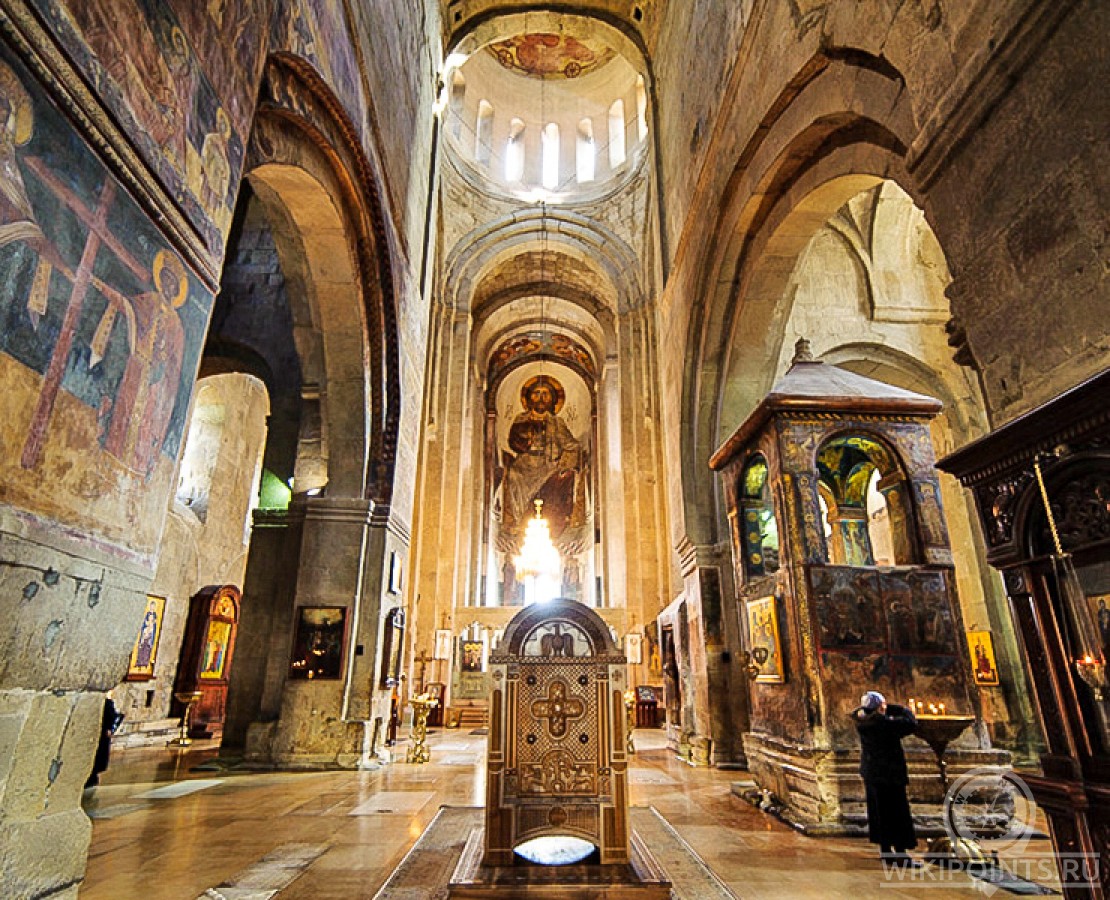 РЕПОЗИТОРИЙ БГПУ